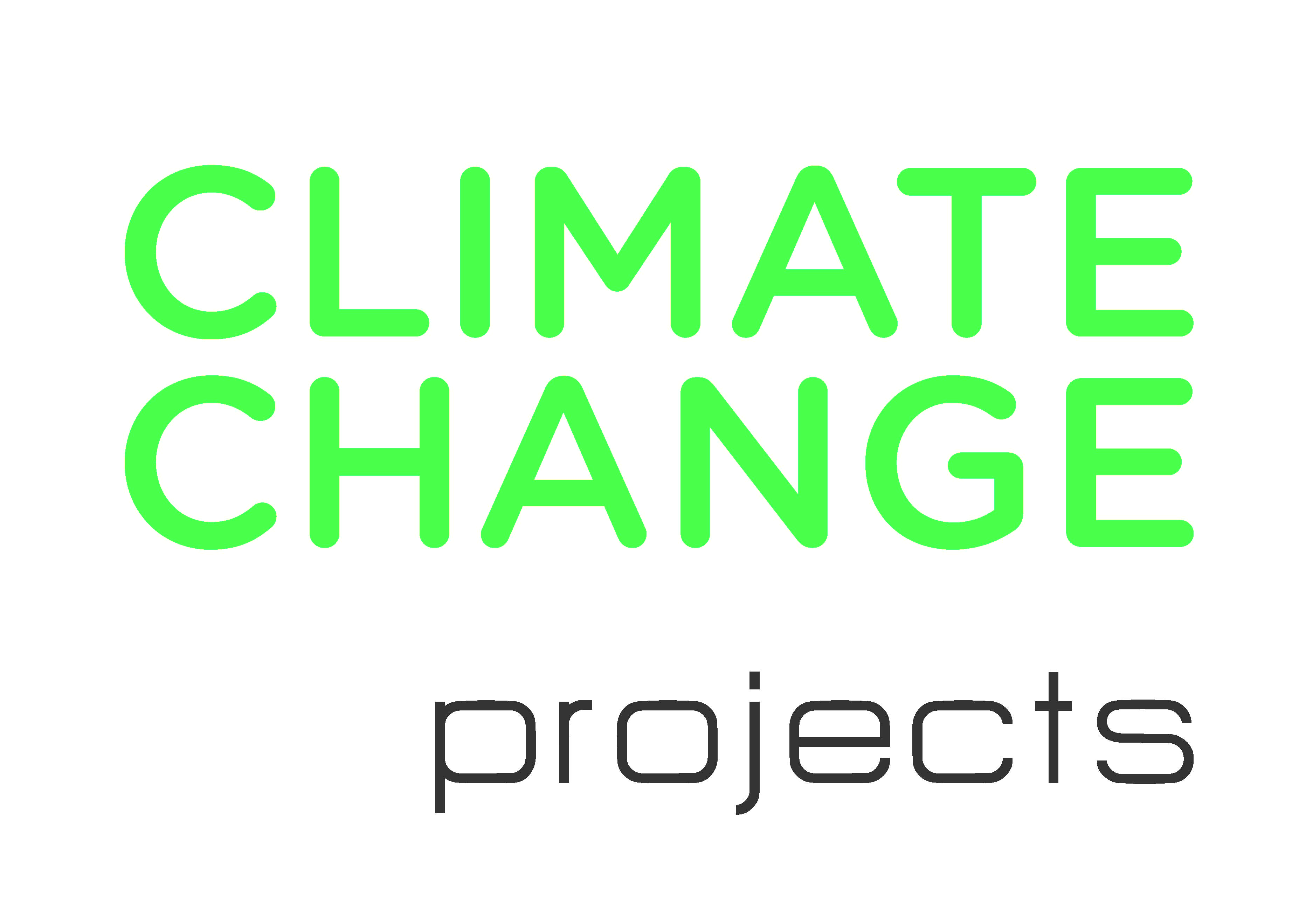 How to achieve stakeholder engagement – A Lebanese Pespective
Mary Awad
Ministry of Environment 
Lebanon
Share a story about stakeholder engagement gone wrong
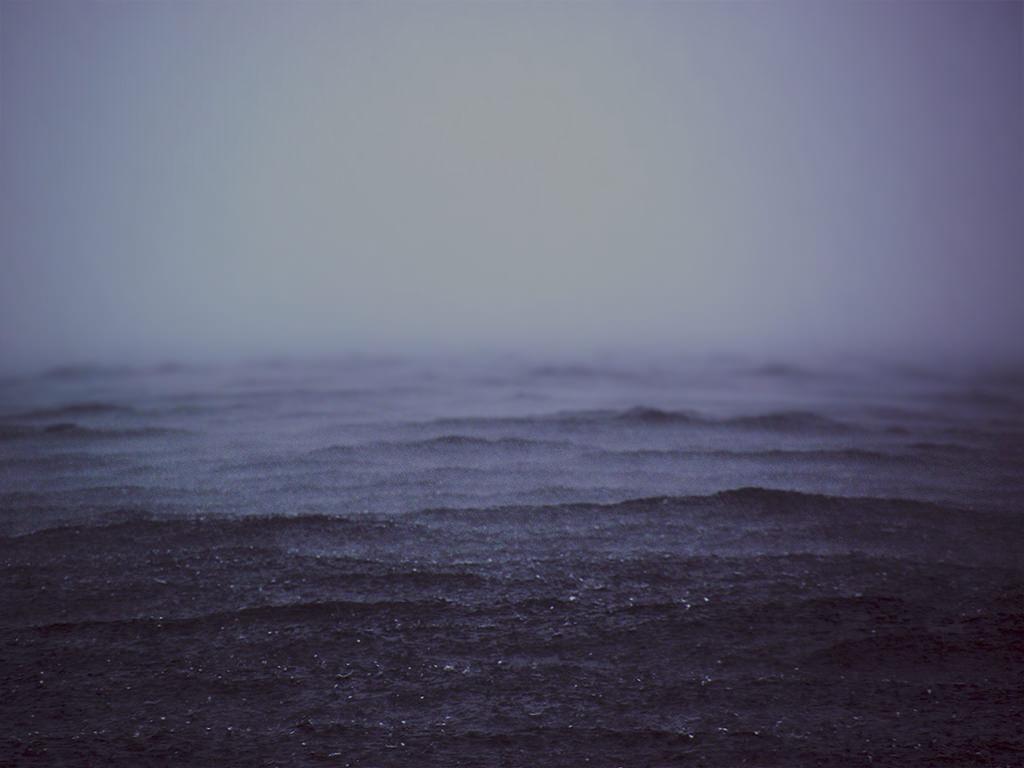 Although the situation is not the same in every country, there are some useful ways to ensure that the relevant stakeholders stay engaged in your cause
Practical tips for mainstreaming and stakeholder engagement
Do your background work
Practical tips for mainstreaming and stakeholder engagement
Join the circle or have others join yours
Practical tips for mainstreaming and stakeholder engagement
Know your friend and your foe
Practical tips for mainstreaming and stakeholder engagement
Book yourself a slot on their agendas
Practical tips for mainstreaming and stakeholder engagement
Know what to share…and share
Practical tips for mainstreaming and stakeholder engagement
Know what to ask…and ask
Practical tips for mainstreaming and stakeholder engagement
Join hands and events
Practical tips for mainstreaming and stakeholder engagement
Be out and around
Practical tips for mainstreaming and stakeholder engagement
Take the lead
Practical tips for mainstreaming and stakeholder engagement
Spread positive energy
Failure is possible
Stand by until the subject matter you deal with becomes a priority at the stakeholder’s institution or entity

 Wait until that specific person gets replaced and enhance networking with the new recruit
Thanks!
Any questions?
Mary Awad
Ministry of Environment
climatechange@moe.gov.lb